História školy ZŠ s MŠ HLADOVKA
Autori: Alexandra Betušťáková 5.B
Mária Kovaliková 5.B
Táto prezentácia bola vytvorená na predmet REGIONÁLNA VÝCHOVA
Školský rok: 2012/2013
Vznik Školy
Rímsko-katolícka ľudová škola v Hladovke bola založená v roku 1817. Záznam o jej vzniku sa nachádza vo fonde Školského inšpektorátu v Trstenej, v spisoch o škole v Hladovke. Viaceré archívne materiály uvádzajú vybudovanie školskej budovy v roku 1820, ale jeden záznam o prehliadke školy datuje rok výstavby školskej budovy už do roku 1813.
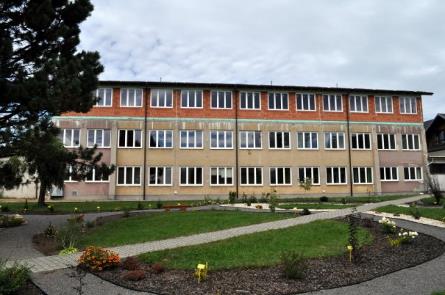 Toto je však nová budova školy, postavená v r 1963
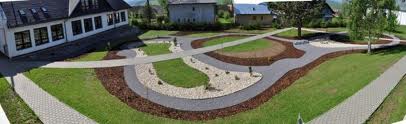 Stará budova Školy
Stará budova školy.                                        Rok 1993.
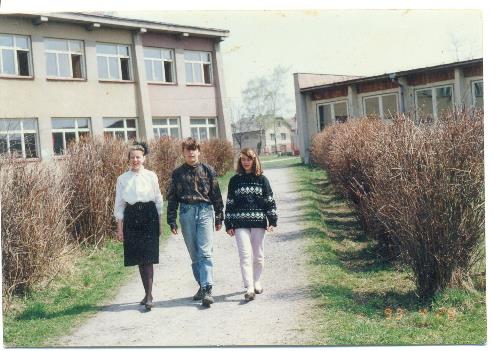 Areál školy v roku:2012-13
Počas prázdnin v škole vystriedali žiakov robotníci. Súčasne s rekonštrukciou III poschodia sa vykonala aj kompletná rekonštrukcia elektrických rozvodov a vymaľovanie tried.
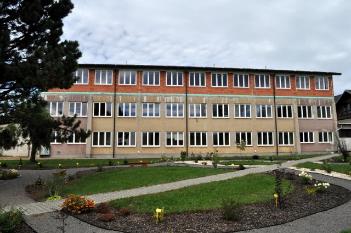 Škola po zrekonštruovaní
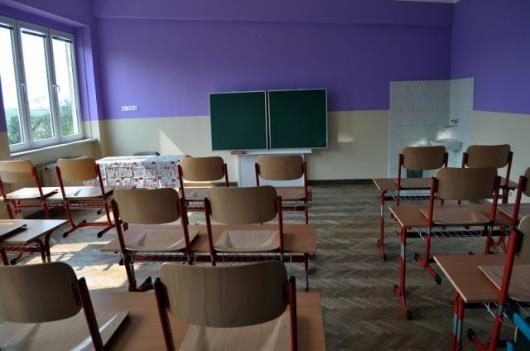 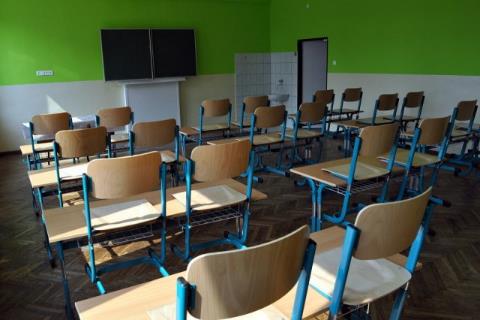 UČITELIA1820-1930
Meno prvého učiteľa na tejto škole nie je známe ale vyučoval tu od roku=1820-1833
2.Jozef Starek= 1833-1851
3.Ignác Želeňák=1851-1874
3.Július Árway=1851-1874
4.Vendelín Ráčkay=1874-1909
5.Ján Joniak=1909-1921
6.Augustín Šprlák=192-1924
7.Jozef Čerňanský=1924-1928
8.Šimon Záhora=1928-1928
9.Mária Hrančíková=1928-1929
10.Mária Smatanová=1929-1930
Učiteľský zbor2006/2007
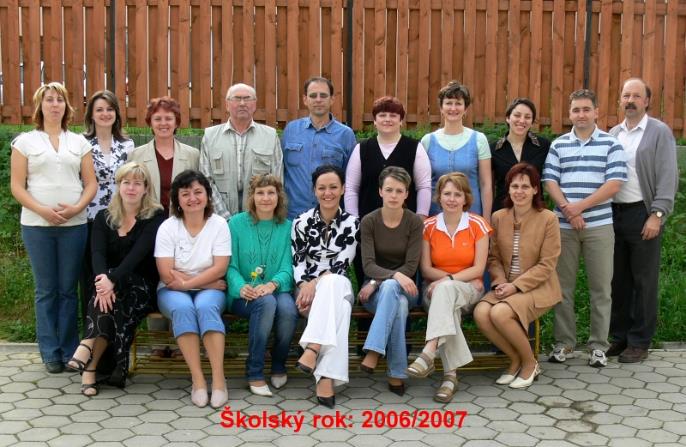 6.A trieda v šk. r. 1983/84triednA učiteľka : parDuPová
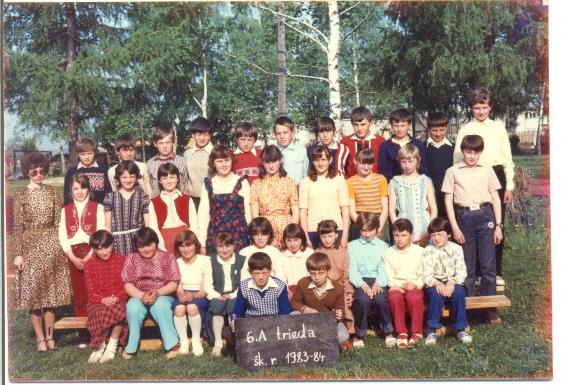 Rozhovor  ¼s p. Chovančákovou
1.Môžeme Vás požiadať o krátky rozhovor prosím?
   1. Áno, samozrejme.
2.Chodili ste do školy v Hladovke?
   2.Áno.
3.V ktorých rokoch ste chodili do tejto školy?
   3.Keď som mala 11 rokov.
4.Kde bola postavená škola?
   4.Tam kde je teraz škôlka.
5.Kde ste sa učili? mali ste nejaké triedy?
   5.Áno, v starej škole bolo 6 tried.
6.Koľký ste sa v tej triede učili?
   6.Možno 20 aj viac.
Rozhovor  2/4s p. Chovančákovou
7.Mali ste triednych učiteľov? 
   7.Áno.
8.Pamätáte si na ich mená?
   8.Áno, trocha si pamätám. V 6.B sme mali Máriu Guttovú a v 9.B Máriu Florekovú.
9.Aké ste mali predmety?
  9.slovenčina, matematika, výtvarná výchova, hudobná výchova, telesná výchova, dejepis, zemepis, ruský jazyk, český jazyk.
Rozhovor  3/4 s p. Chovančákovou
10.Mali ste aj nejaké krúžky?
   10. Nie, nemali sme žiadne krúžky.
11.Deti s ktorých dedín chodili do tejto školy?
   11.Chodili tam deti zo Suchej Hory, Hladovky a z Vitanovej.
12.Je pravda že ste väčšinou chodili len v zime?
   12.Áno lebo cez leto bola gazdovka.
13.Chodili aj nejaké autobusy, alebo ako ste chodili do školy?
     13. Do školy sme chodili peši.
14.A dostávali ste aj fyzické tresty napr. ak ste niečo zlé urobili, alebo že ste sa nenaučili tak ste dostali bitku?
   14.Áno, palicou nás bili po prstoch.
Rozhovor  4/4 s p. Chovančákovou
15.A na záver ak si ešte na niečo spomeniete, na nejaké príbehy alebo zaujímavosti zo školy?
   15. Keď sme museli zostať po vyučovaní tak sme sledovali kde je učiteľ a keď ho nebolo vidieť tak sme utekali oknom a na druhý deň nás vybili po prstoch. 
16.Ďakujeme za rozhovor.
   16.Ďakujem aj ja, aspoň som si trošku pospomínala na staré dobré časy v škole.

       Mária Chovančáková
Ďakujeme 
           za pozornosť

Mária Kovaliková
Alexandra Betušťáková